Image 1 A, Helicobacter organisms (H&E, ×600). B–D, Same section stained by Giemsa (B, ×600), Warthin-Starry (C, ...
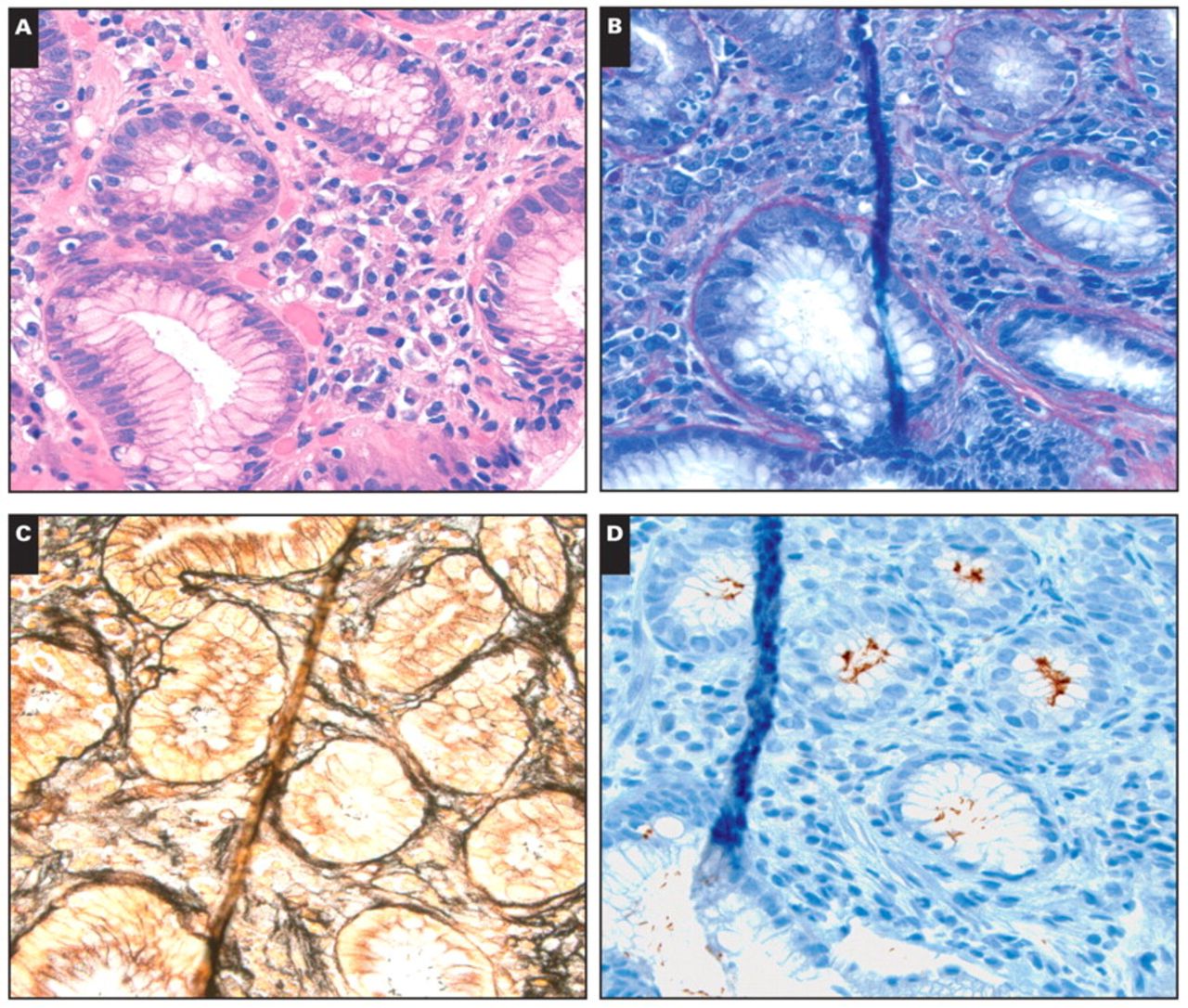 Am J Clin Pathol, Volume 137, Issue 2, February 2012, Pages 255–260, https://doi.org/10.1309/AJCPD8FFBJ5LSLTE
The content of this slide may be subject to copyright: please see the slide notes for details.
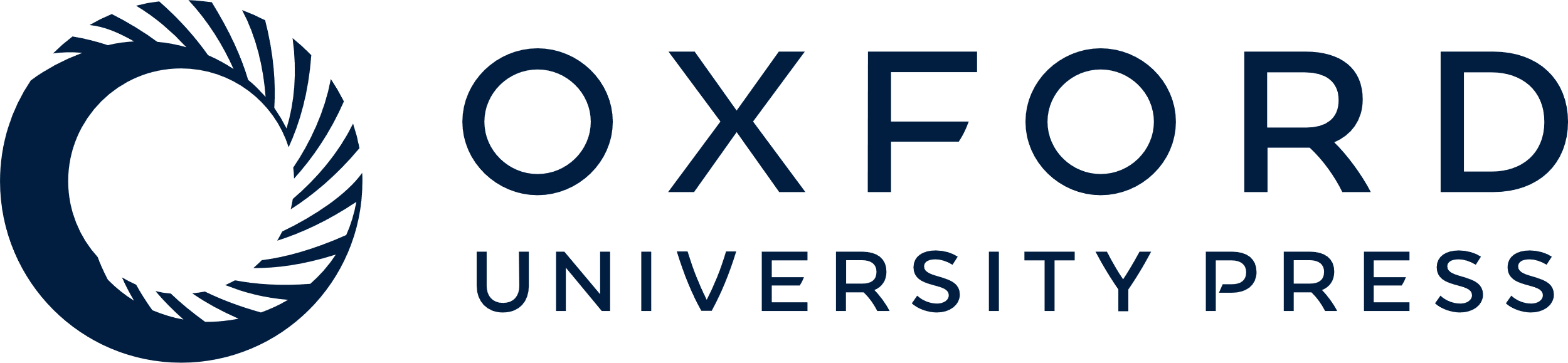 [Speaker Notes: Image 1 A, Helicobacter organisms (H&E, ×600). B–D, Same section stained by Giemsa (B, ×600), Warthin-Starry (C, ×600), and polyclonal Helicobacter immunostain (D, ×600). Note characteristic superficial chronic gastritis characterized by numerous plasma cells.


Unless provided in the caption above, the following copyright applies to the content of this slide: © American Society for Clinical Pathology]
Image 2 A, Antral biopsy specimen with moderate gastritis (H&E, ×200). B, Oxyntic mucosa with moderate gastritis ...
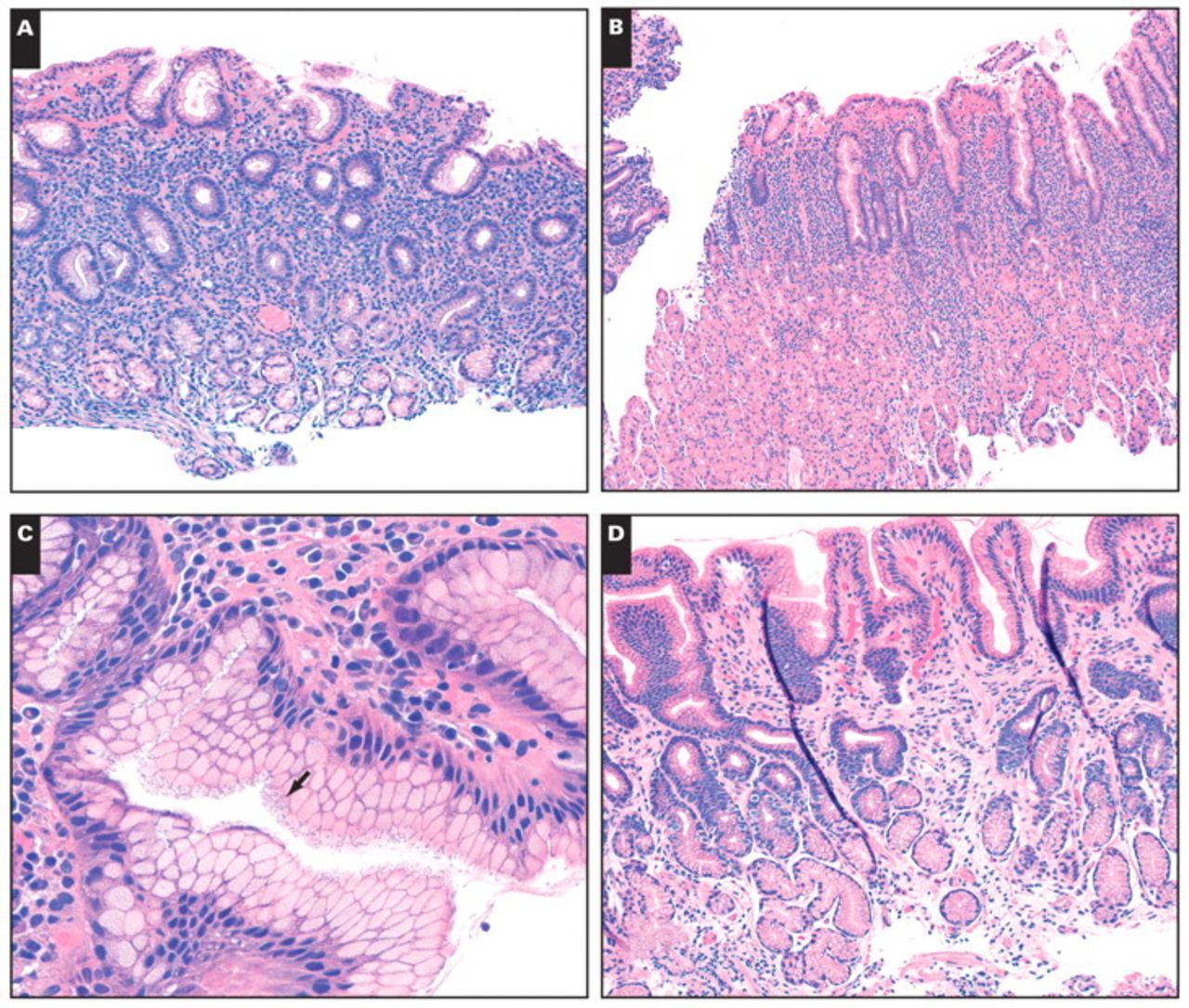 Am J Clin Pathol, Volume 137, Issue 2, February 2012, Pages 255–260, https://doi.org/10.1309/AJCPD8FFBJ5LSLTE
The content of this slide may be subject to copyright: please see the slide notes for details.
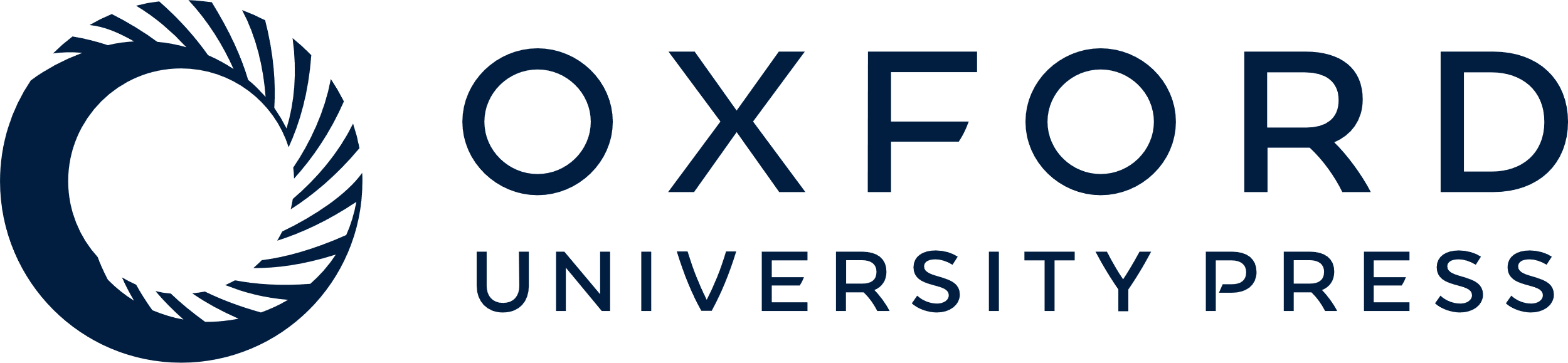 [Speaker Notes: Image 2 A, Antral biopsy specimen with moderate gastritis (H&E, ×200). B, Oxyntic mucosa with moderate gastritis (H&E, ×100). C, Helicobacter organisms (indicated by arrow) (H&E, ×600). Both the antral and body/fundus biopsy specimens were positive for H pylori. D, Antral biopsy specimen with mild gastritis (H&E, ×200).


Unless provided in the caption above, the following copyright applies to the content of this slide: © American Society for Clinical Pathology]